Charmonium Physics with GlueX
Lubomir Pentchev
JLab 12GeV accelerator  has UNIQUE opportunity (high intensity, right energy) to study near threshold charmonium photo-production
Physics motivation
Heavy vs light quark hadrons
Study charmonium-nucleon interaction
LHCb pentaquarks
Other dielectron physics: TCS, rare leptonic decays
GlueX vs other Halls
maximum energy
full acceptance in both charge particles and photons
possibility to use linearly polarized beam
Possible GlueX modification for charmonium running
Trigger, detector modifications at high intensity
Electron/pion separation
1
Why Heavy Quarks
Hadrons with heavy quarks are much simpler: quarks are almost static, spin-dependent interaction ~ 1/mQ

Very accurate theoretical prediction for  the heavy hadrons

Exotic states with heavy quarks: XYZ states, LHCb pentauqarks



Just an example:
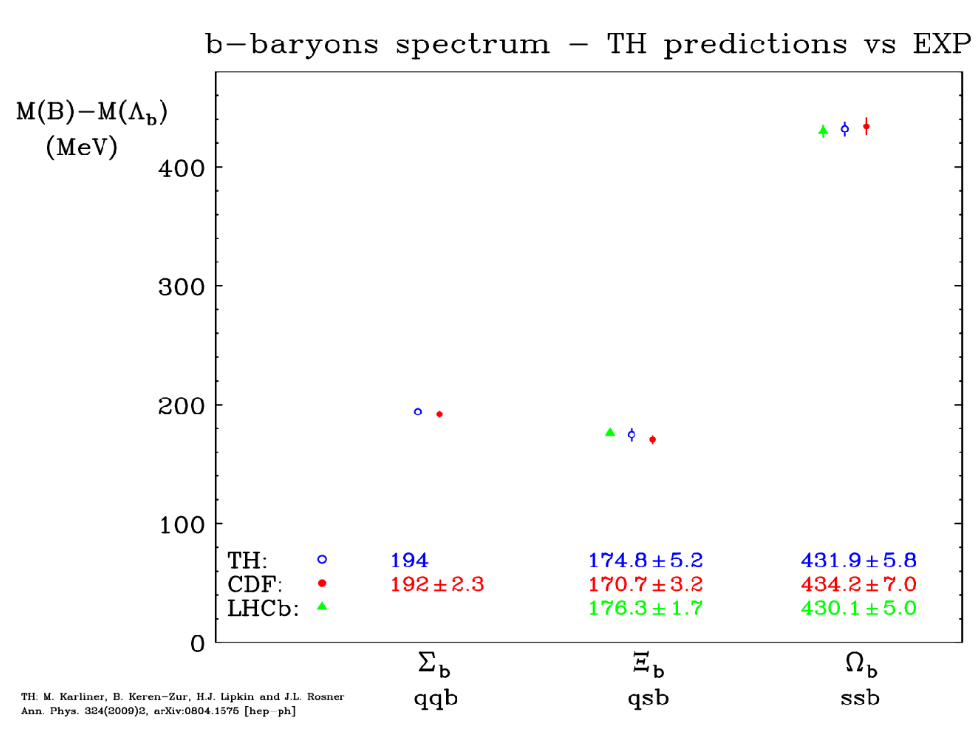 2
Charmonium-nucleon Interaction
Charmonium excellent probe to study gluonic content of nucleon 

Using VMD (g→J/y) one can study  J/y p → J/y p

Heavy quark system interacts with light quark proton via gluon exchange

In analogy with the electro-magnetic Form Factor:
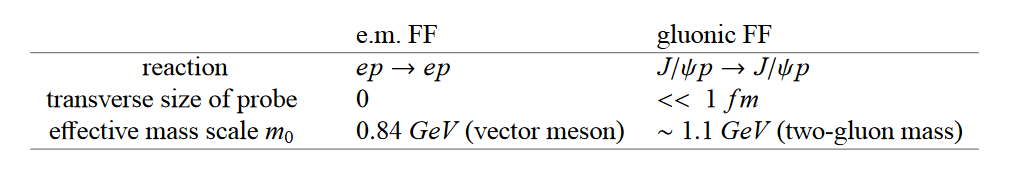 Proton Gluonic Form Factor
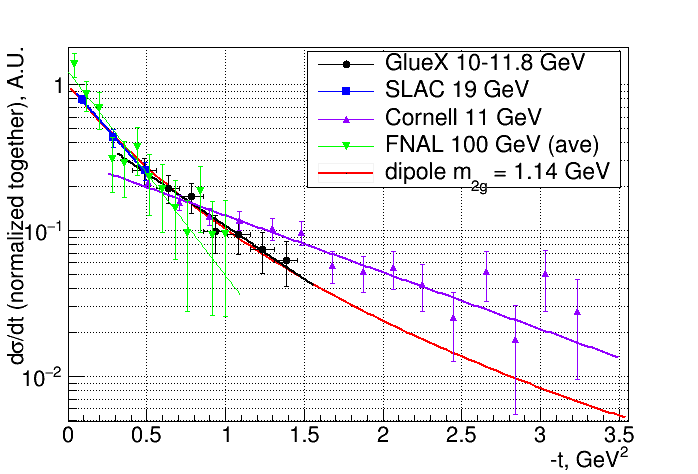 Frankfurt and Strikman PRD66 (2002) suggested t-dependence defined by the proton gluonic FF
Explains t-slope change with energy (due to tmin  and t-range dependence) in wide energy range:
FNAL  <E>=100 GeV
SLAC    19 GeV
Cornell    11 GeV
GlueX   10-11.8 GeV
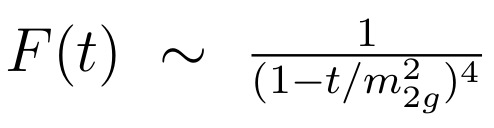 Proton Gluonic Form Factors: A,B,C
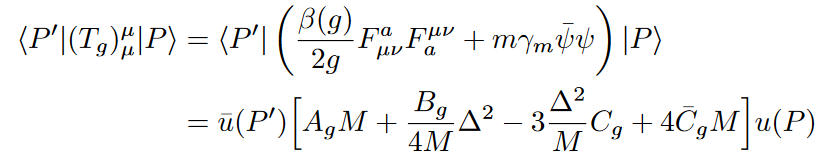 J/y p → J/y p:
Red – maximal trace anomaly term (related to fraction of nucleon mass arising from gluons)
Blue – no trace anomaly                              Eg = 9.3 GeV
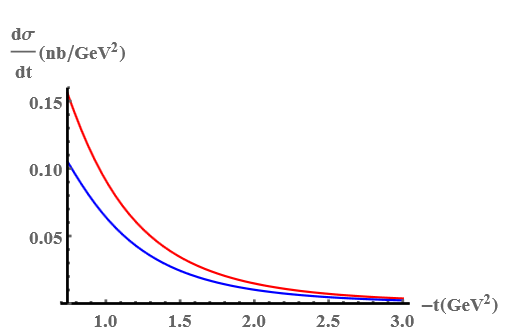 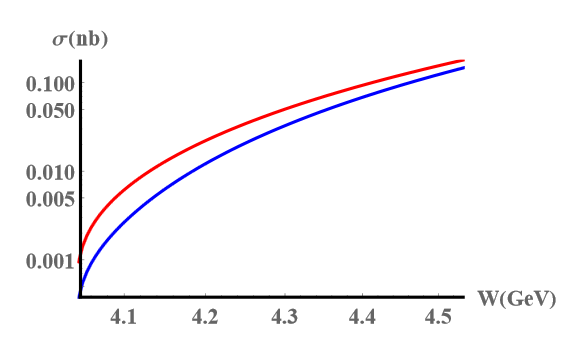 Yoshitaka Hatta and Di-Lun Yang
https://arxiv.org/pdf/1808.02163.pdf
Proton Gluonic Form Factors: A,B,C (lattice calculations)
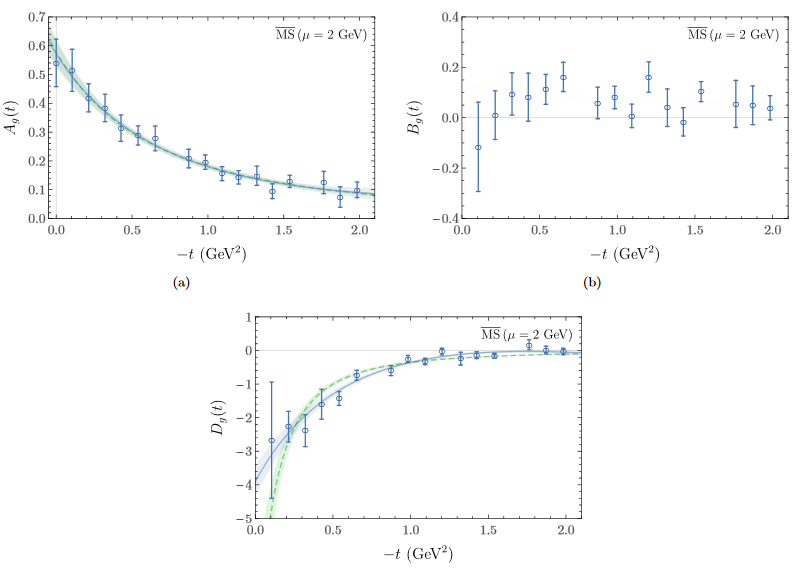 Fits in dipole form:
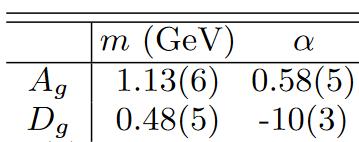 P. E. Shanahan and W. Detmold
https://arxiv.org/pdf/1810.04626.pdf
Why charmonium photoproduction NEAR THRESHOLD?
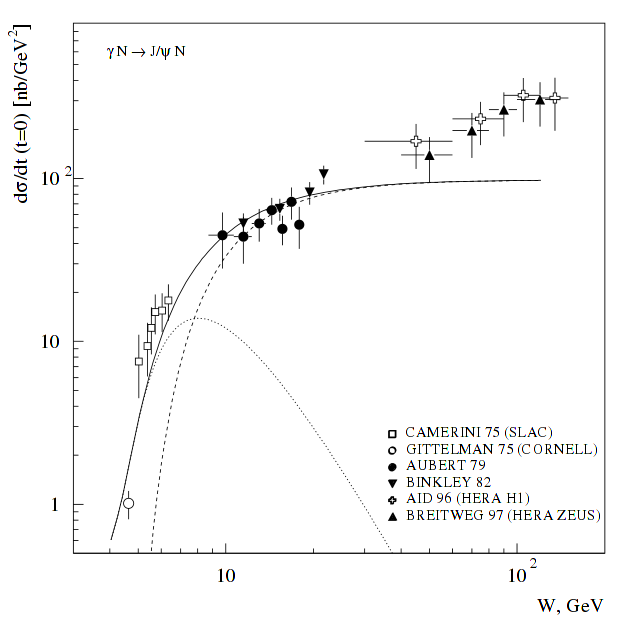 Kharzeev et al. Eur. Phys. C9 (1999) The real part of the amplitude (dominates at low energies) is critically important – contains the conformal (trace) anomaly, related to the fraction of the nucleon's mass arising from gluons. 



Brodsky et al. PLB 498, (2001) Sensitive to proton gluonic content at high x.  Energy dependence derived from  dimensional scaling: hard 2-gluon or (near threshold) 3-gluon exchange.
7
J/y photoproduction: comparison to data and theory
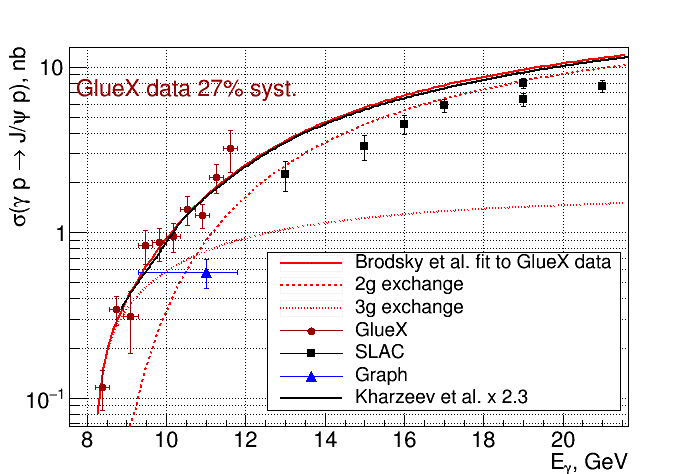 Brodsky at.al (2001) 
fit of the GlueX data ONLY,
using F(t) as t-dependence

Kharzeev et al (1999) 
absolute (factor 2-3 uncertainty) perturbative calculations using gluon PDFs - related to the gluonic contribution to the mass of the proton
8
LHCb petaquarks in s-channel production
LHCb pentaquarks observed in Lb → K-(J/yp)    R.Aaji et.el PRL 115, (2015) 
DIRECT relation – if they exist they should be seen in s-channel photoproduction:
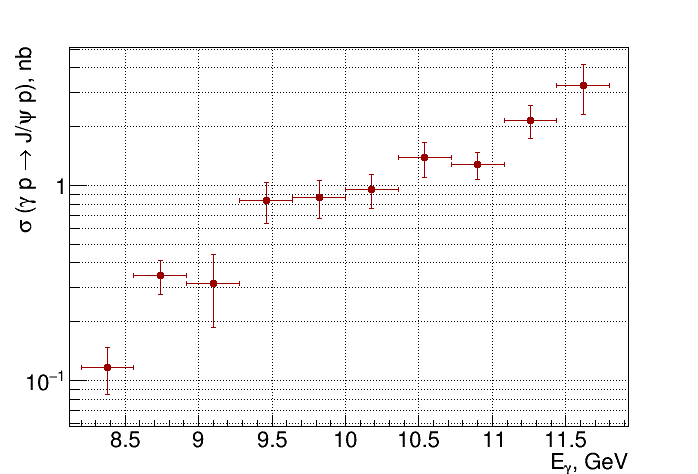 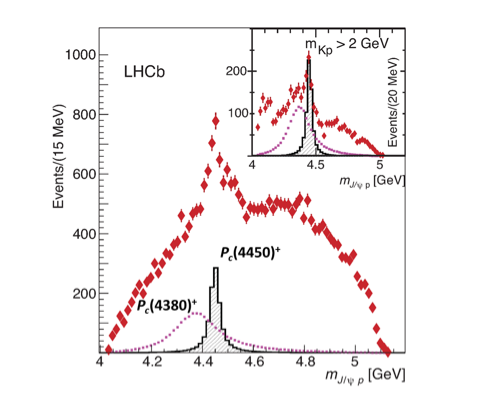 g
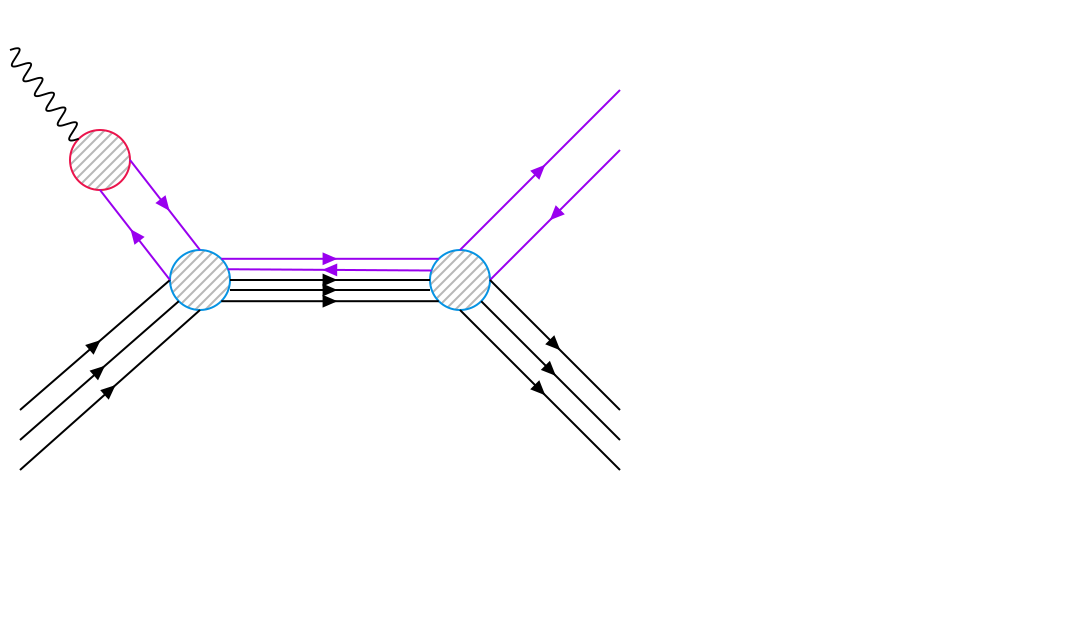 J/y
J/y
Pc
p
p
Direct   relation
Pc(4450)
V.Kubarovsky and M.B.Voloshin, PRD 92.031502 (2015).
M.Karliner and J.Rosner, arXiv: PLB 752, 329  (2016).
A.Blin, C.Fernandez-Ramirez, A.Jackura, V.Mathieu,  V.Mokeev, A.Pilloni, and A.Szczepaniak, PRD 94,034002 (2016).
9
LHCb pentaquark: possible explanations
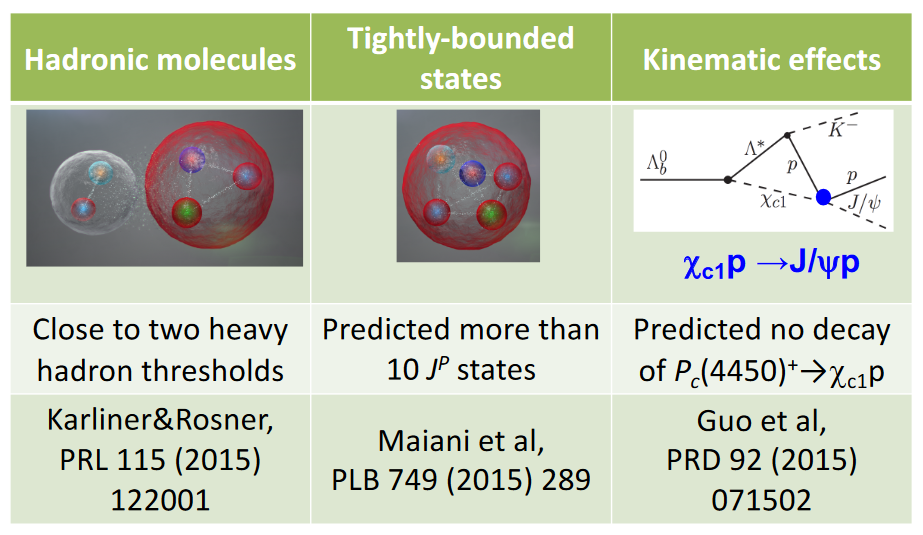 Liming Zhang’s slide
Pc(4450) -            molecule
Narrow width despite big phase space indicates small overlap with J/yp state

Pc(4380) much wider – has potential to be explained as tightly-bound system
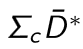 If cc1p decay found then it is not a kinematic effect
10
Photoproduction of cc1(3511) 1++
g p → cc1 p→ J/y g p→ e+ e- g p
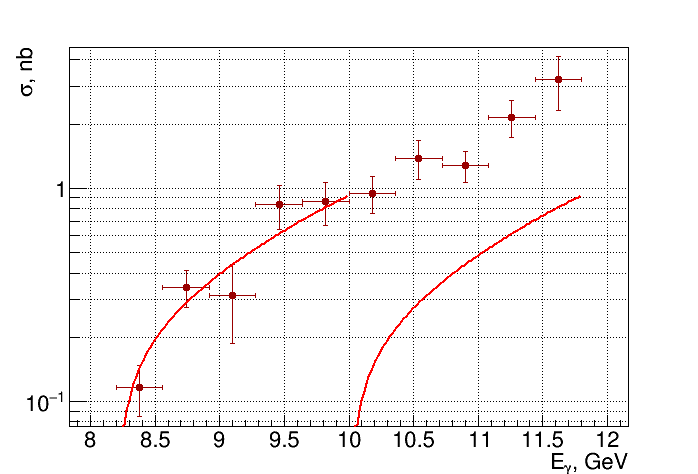 J/y
cc1
NJ/y/Ncc1 = 4.525 (s) x 1.753 (flux) x 2.915 (cc1 -> J/y g 34.3%)  = 23
11
Photoproduction of cc1(3511)
g p → cc1 p→ J/y g p→ e+ e- g p
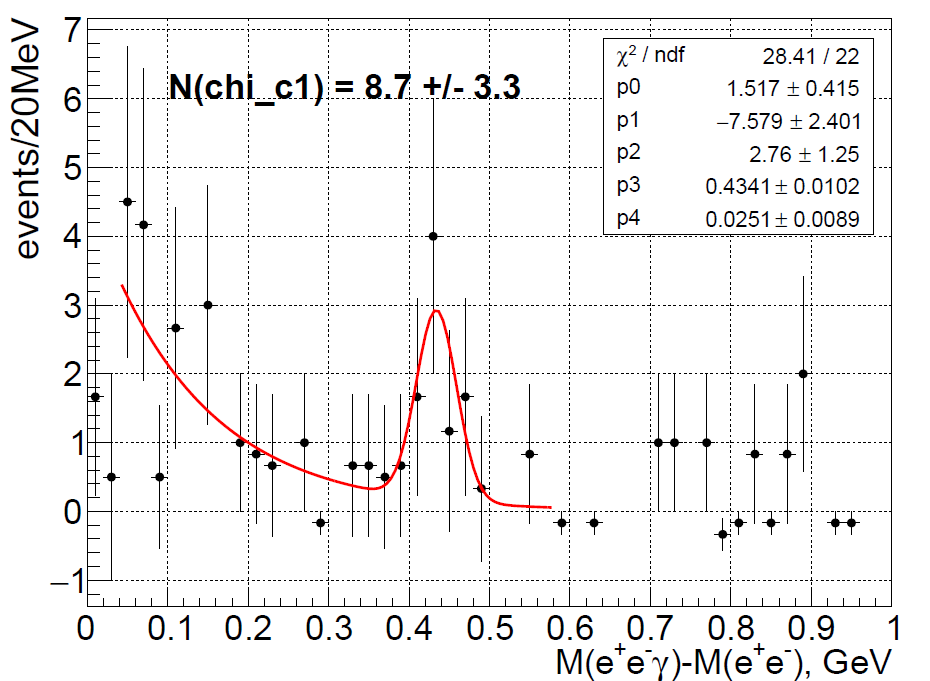 2016 data only – expect ~11 events without efficiency corrections
12
What can we say about Pc(4380)
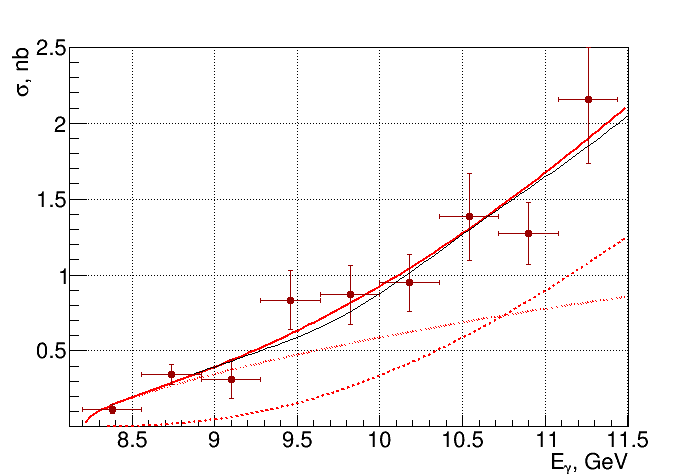 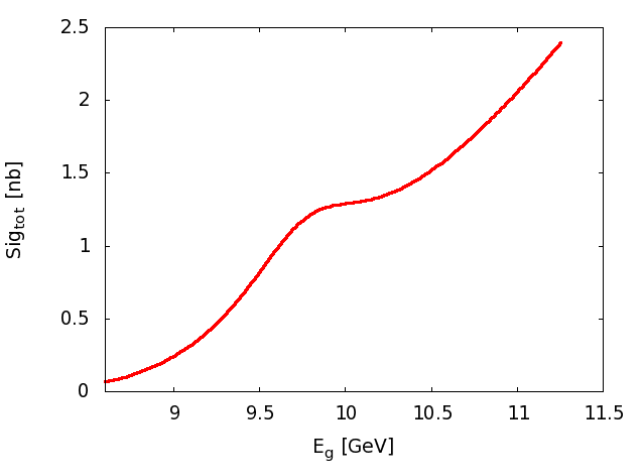 JPAC model for Pc(4380) J=3/2 BR=1.5%
Cross-section experiments can’t separate t-channel from s-channel Pc(4380) production (too wide!)
Polarization experiments will be needed (using linearly polarized photons in GlueX?)
Expect results with higher statistics (x8) from LHCb
13
GlueX vs other Halls
Full acceptance for charged  and neutral particles
J/y photoproduction very close to the threshold (qp>1o)
t-dependence
g p → cc1 p→ J/y g p→ e+ e- g p
 g p → J/y p p→ e+ e- p p  (target excitation - needed for inclusive experiments at other halls)
Maximal beam energy
Bridge to high energy measurements
g p → cc1 p→ J/y g p→ e+ e- g p
Possibility to use linearly polarized beam
Pc(4380) polarization experiment
Other dielectron physics: TCS, rare leptonic decays requiring full acceptance
14
Possible GlueX modifications
Most likely scenario: opportunistic physics with GlueX data
Currently we have ~450 J/y’s using ~20% of statistics so far
With GlueX at high intensity expect ~10k in total
Depending on results from the other halls and LHCb we may decide to have special charmonium running at very high intensity with some (or all) of the modifications:
Trigger: high threshold on sum of two calorimeters
Keeping only high energy tagger counters
Turning off (or lower HV) the inner part of some detectors (CDC, FDC, TOF, FCAL)
Move coherent peak up to 10 GeV:
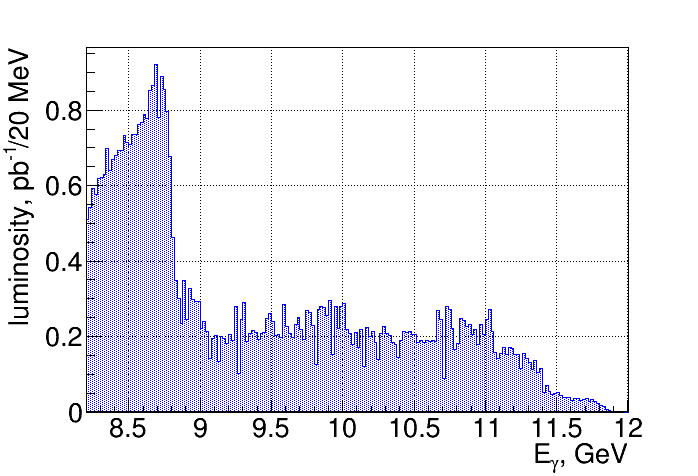 15
Possible GlueX modifications: e/p separation
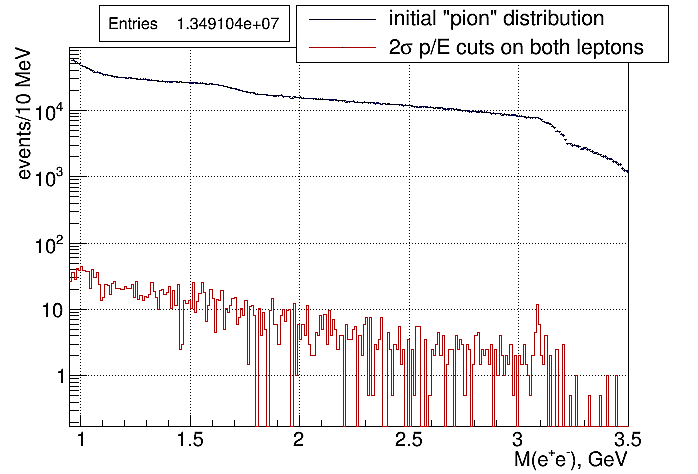 ~5,000 suppression
~5% of total statistics
Pions are 3 orders more numerous and GlueX detector doesn’t have enough power to suppress them
Suppression factor of ~5000 by E/p cuts (2s) on both leptons using calorimeters
16
Possible GlueX modifications: e/p separation with TRD
TRD in forward direction: with 3 chambers expect suppression factor of ~20-50 at 90% efficiency
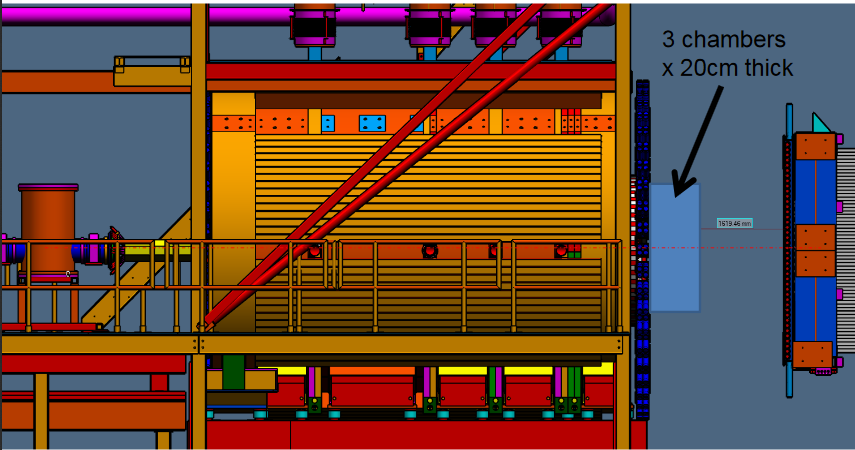 17
Possible GlueX modifications: WC-TRD prototype
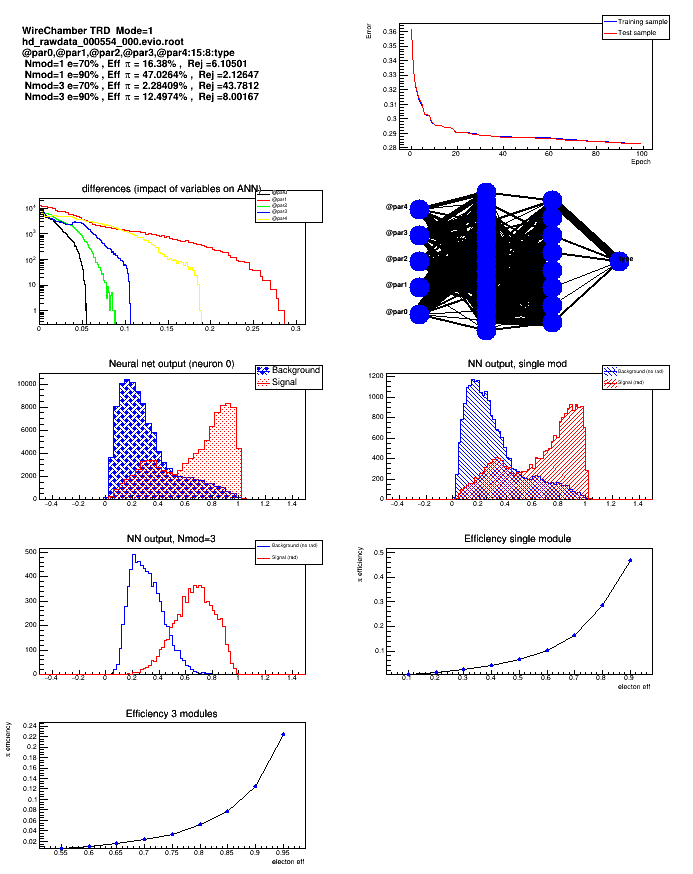 Results with WC-TRD prototype
e/e with/without radiator – 1.9 suppression factor at 90% efficiency
Sergey Furletov reports these results on VCI 2019
18
Possible GlueX modifications: GEM-TRD prototype
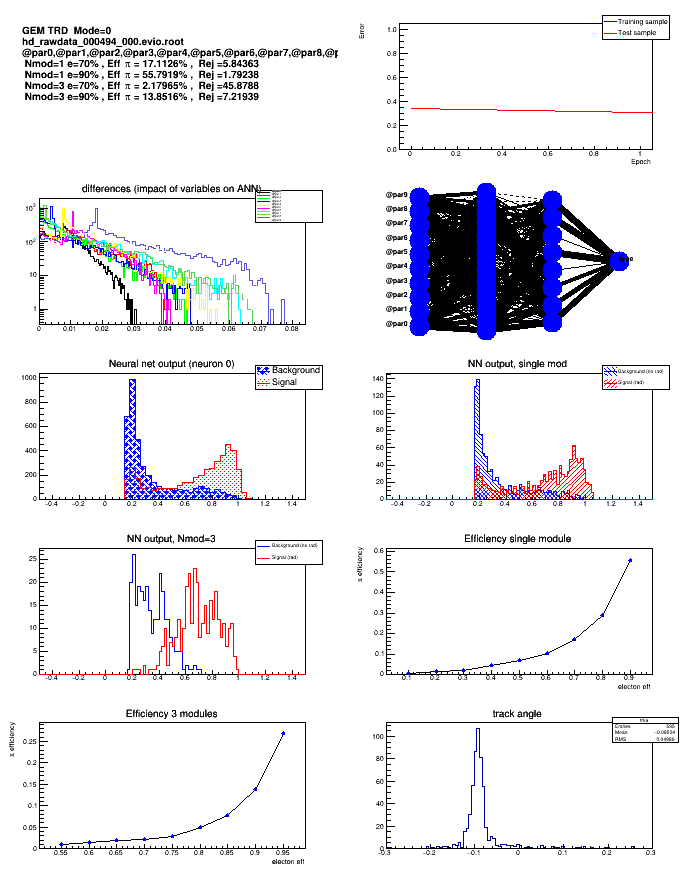 Results with GEM-TRD prototype
e/e with/without radiator – 1.9 suppression factor at 90% efficiency
Sergey Furletov reports these results on VCI 2019
19
Possible GlueX modifications: extrapolation for e/p separation with TRD
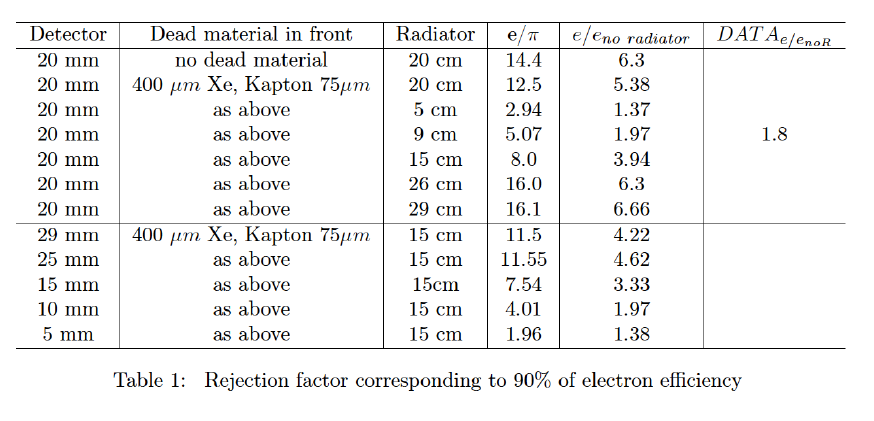 Hadrons with heavy quarks are much simpler: quarks are almost static, spin-dependent interaction ~ 1/mQ
Very accurate theoretical prediction for the b-baryons
Sergey Furletov reports these results on VCI 2019
20
Summary (Q/A)
Why charmonium: heavy quark system can probe nucleon gluonic distribution

Why at threshold: anomaly terms coming from high twists (vanish at high energy)
Why at threshold: LHCb pentaquarks are there

Why with GlueX: highest energy (cc1), full coverage for charged and neutral particles (cc1, DJ/y final state), possibly using linear polarization (Pc(4380))

What is needed: nothing or higher luminosity (depending on results from other experimenst)
How: high threshold on calorimeter sum; turn off (lower HV) on inner detectors and low energy tagger hodoscopes
What is needed: electron/pion separation
How: TRD in forward direction
21